Compressed Random-Access Treesfor Spatially Coherent Data
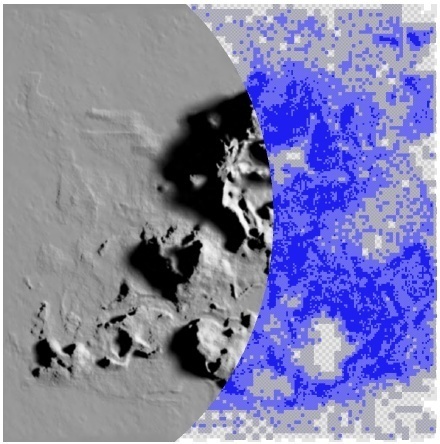 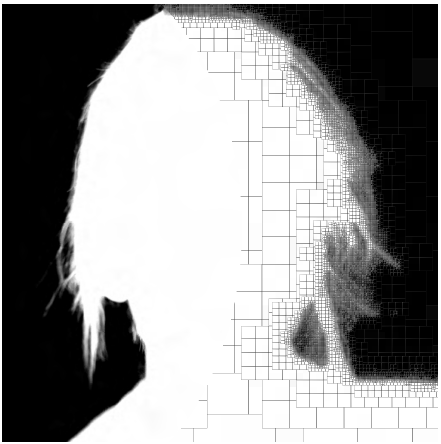 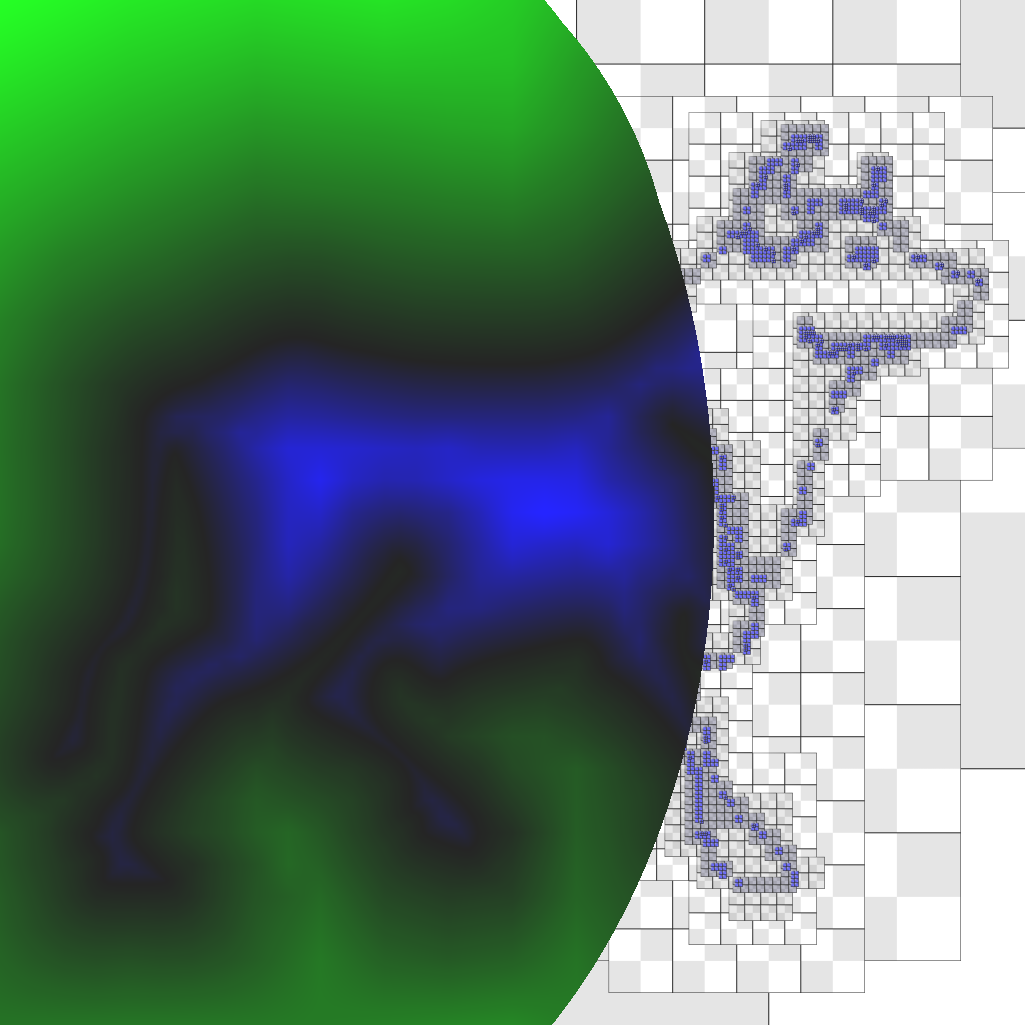 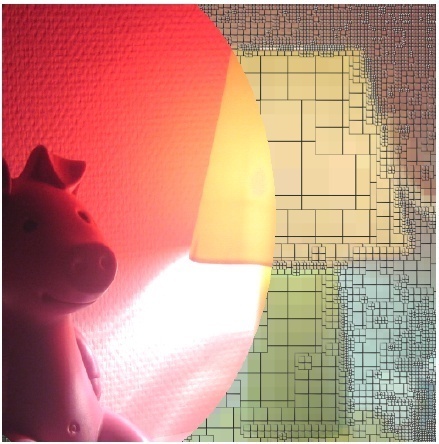 Sylvain Lefebvre	Hugues Hoppe
             INRIA                      Microsoft Research
Motivation: Spatially Coherent Images
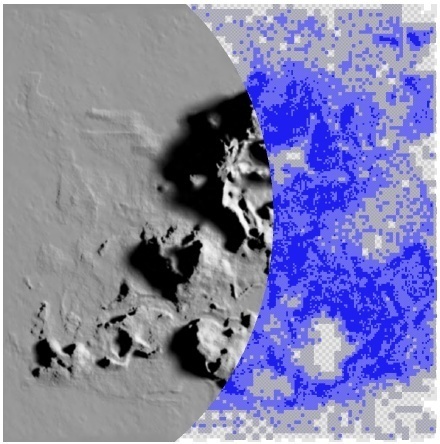 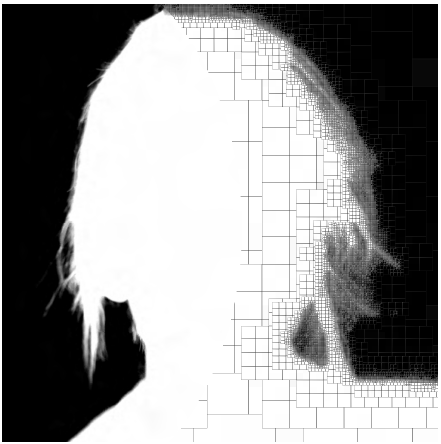 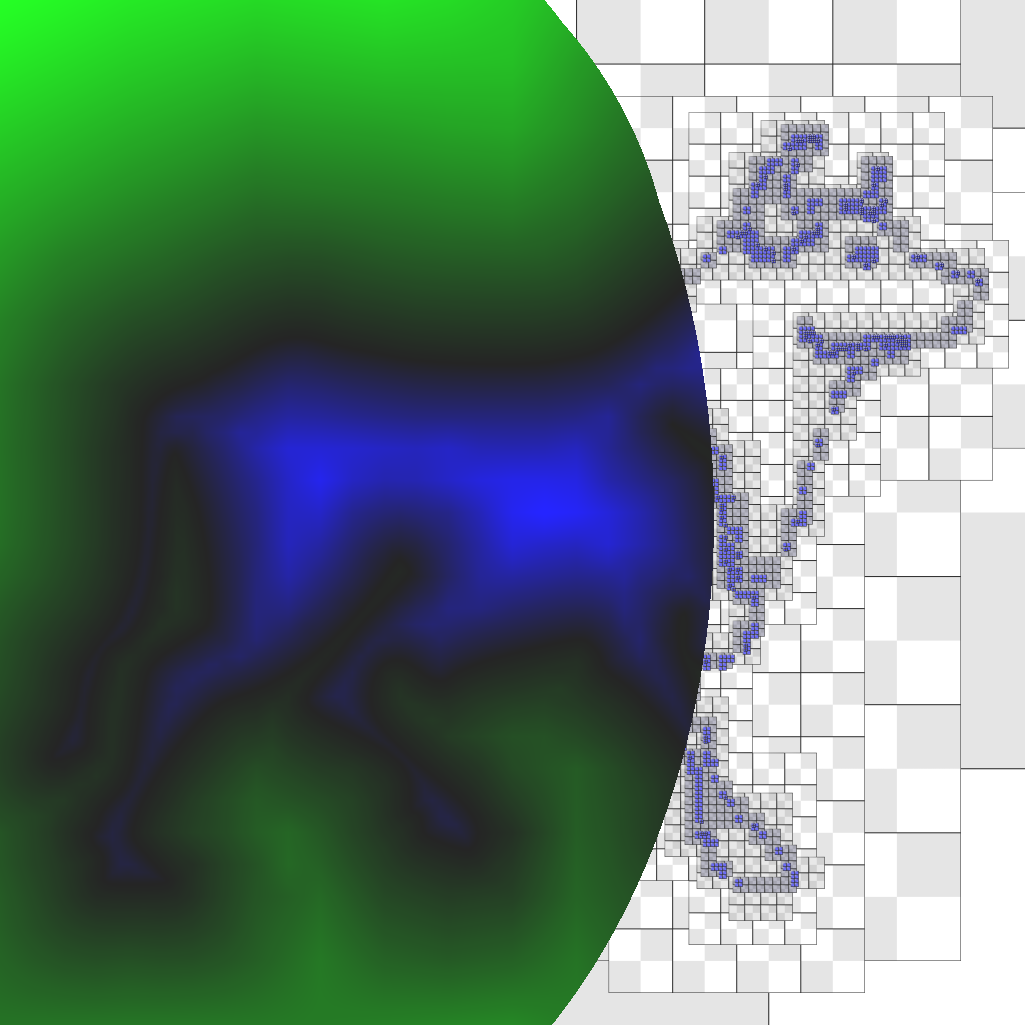 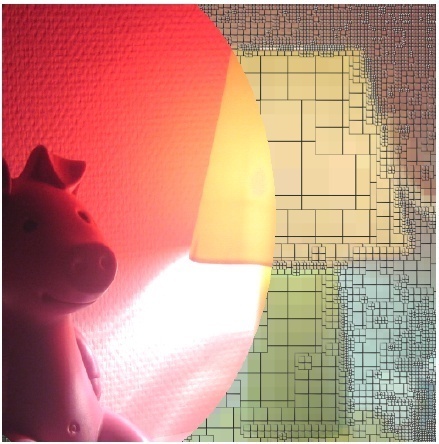 Light map
Alpha matte
Distance field
HDR luminance
Goals:
Reduce space
Reduce bandwidth
Subject to graphics rendering constraints:
Random access
Filtering
Existing Compression Schemes
Sequential coding  (JPEG, wavelets, …)
Excellent compression
No efficient fine-grain random access
Block-based  (DXTC, VQ, indirection,…)
Fixed-rate compression
Fast random access
No hierarchical prediction
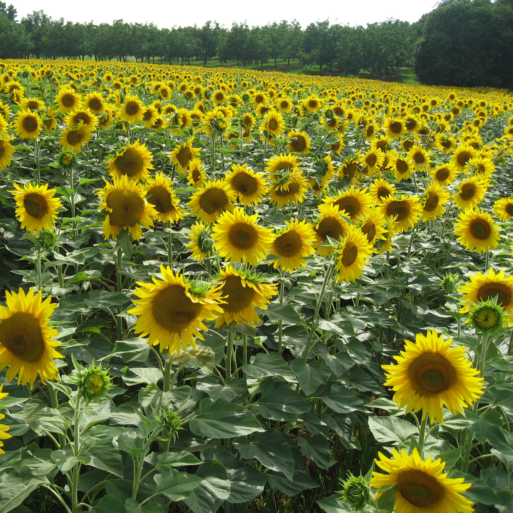 64 bits
too much
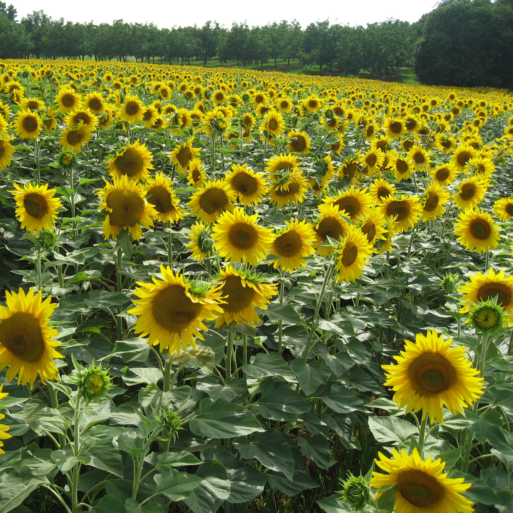 64 bits
too little
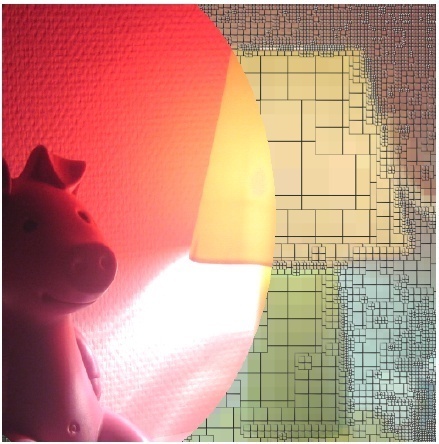 Compressed Random-Access Trees
Our data structure:
Hierarchical prediction (exploits coherence)
Adaptive
Aggressive compression
Trilinear interpolation
Efficient random access
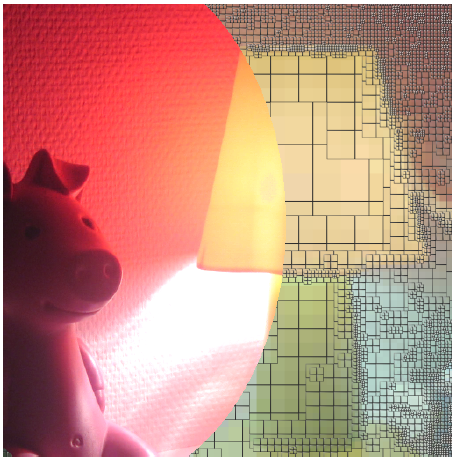 Compressed Random-Access Trees
Our data structure:
Image pyramid (sparse)
Adaptive primal tree
Primal tree
Dual tree
2d nodes
3d nodes
p
p
Linear interpolation requires less data !
Compressed Random-Access Trees
Introduction
Encoding:
Compressing Tree Data
Compressing Tree Topology
Decoding: 
Random access
Caching strategies
Applications and Results
Conclusion
Compressing Tree Data
+1
-1
0
0
+2
-1
-1
-2
+1
+1
-3
+2
-1
+1
2 steps:
Fine-to-coarse:
Compute desired colors
Coarse-to-fine:
Predict color from parents
Compute residuals
Compute codebook



 Opportunity to recover codebook loss
#1
#0
+1
-1
-1
Level 0
1
0.5
0.5
1
#0
#1
#0
Level 1
#0
#1
#0
#1
#0
Level 2
Level 3
Codebooks
Level 0
Level 1
Level 2
#0
#0
#0
+1
-1
+1
-3
+1
-1
#1
#1
#1
-1
+1
+2
+1
0
0
Compressing Tree Data
#1
#0
Level 0
After compression:
Crop last level
Prune the tree
#0
#1
#0
Level 1
#0
#1
#0
#1
#0
Level 2
Level 3
Codebooks
Level 0
Level 1
Level 2
#0
#0
#0
+1
-1
+1
-3
+1
-1
#1
#1
#1
-1
+1
+2
+1
0
0
3.73 bits/pixel - 123 KB - 38.8 dB
3.25 bits/pixel - 109 KB - 38.7 dB
3.00 bits/pixel - 101 KB - 38.6 dB
2.75 bits/pixel -   93 KB - 38.4 dB
2.50 bits/pixel -   84 KB - 38.3 dB
2.25 bits/pixel -   75 KB - 38.0 dB
2.00 bits/pixel -   66 KB - 37.7 dB
1.75 bits/pixel -   58 KB - 37.3 dB
1.50 bits/pixel -   49 KB - 36.5 dB
1.25 bits/pixel -   41 KB - 35.6 dB
1.00 bits/pixel -   32 KB - 34.2 dB
0.75 bits/pixel -   22 KB - 31.9 dB
0.50 bits/pixel -   14 KB - 27.6 dB
*
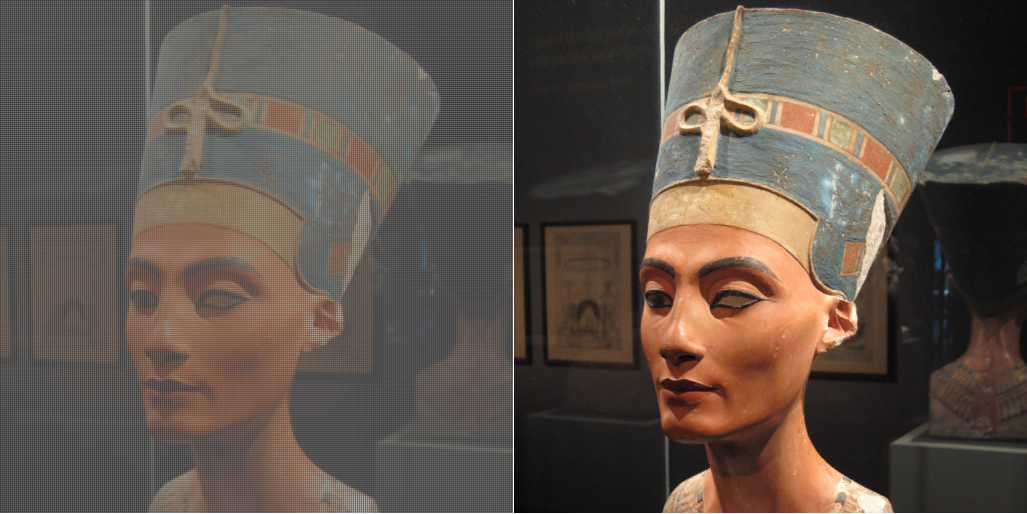 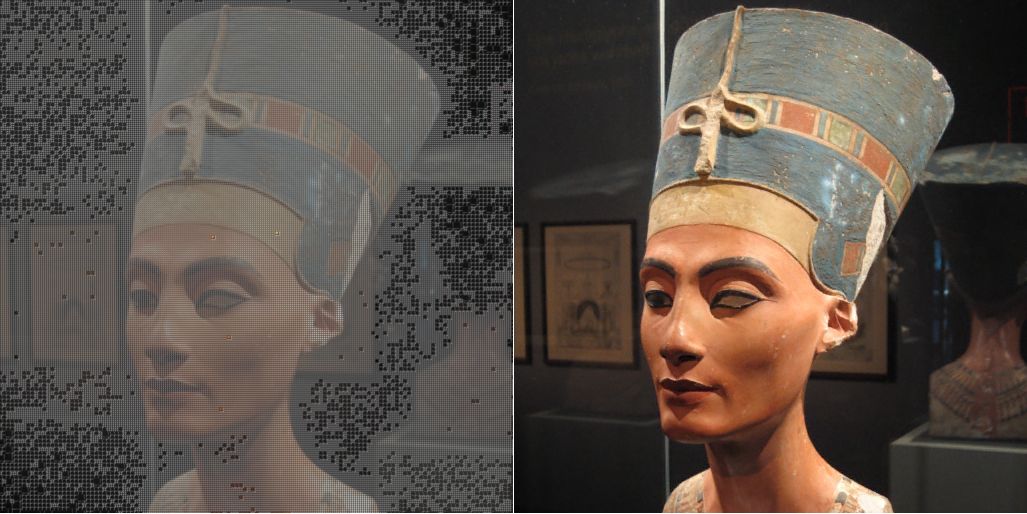 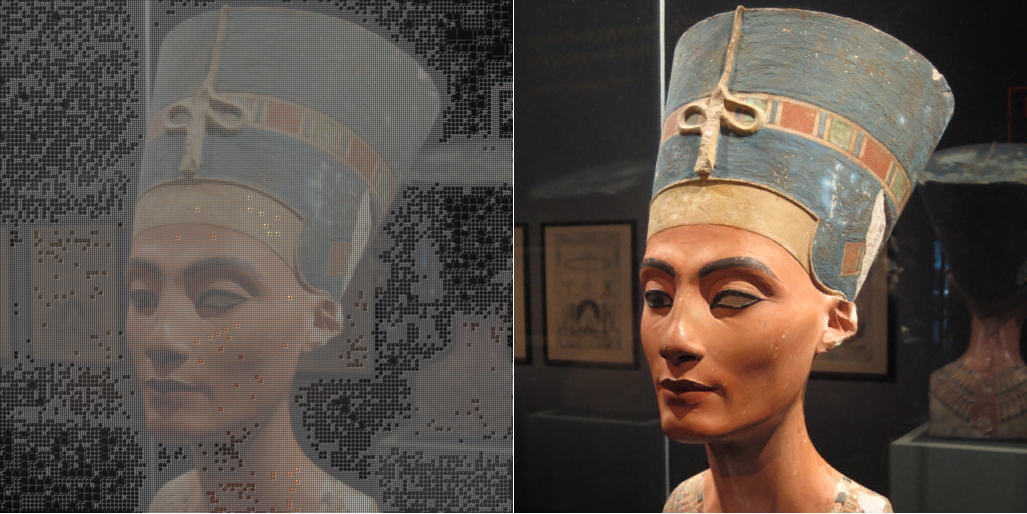 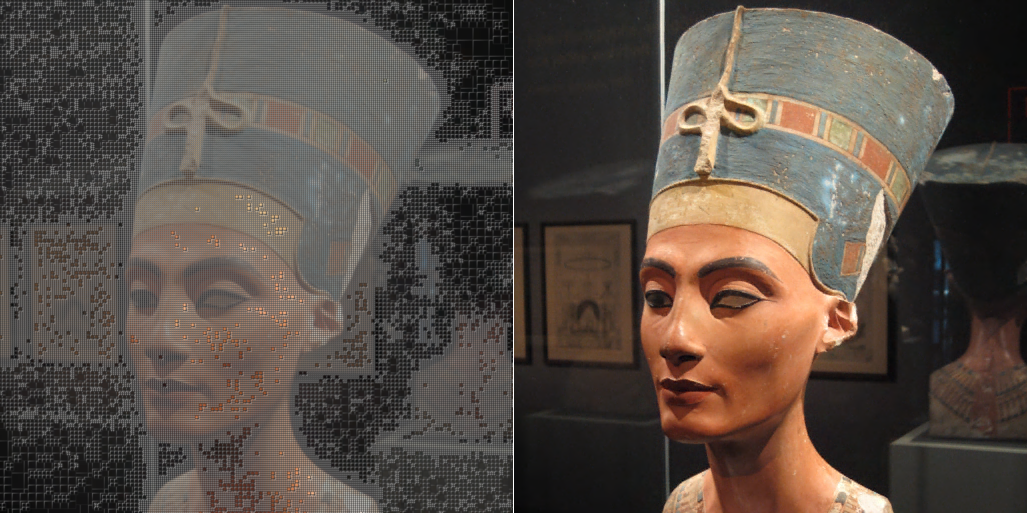 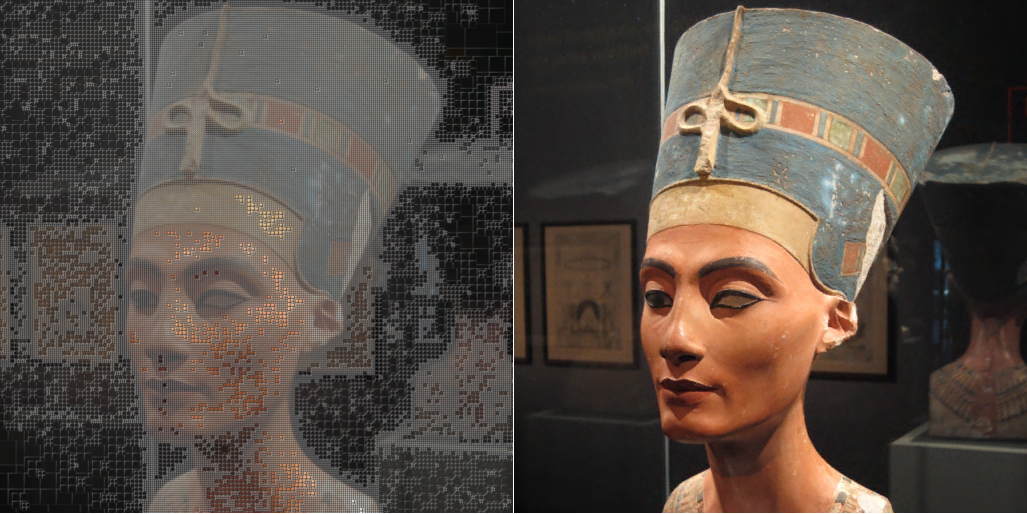 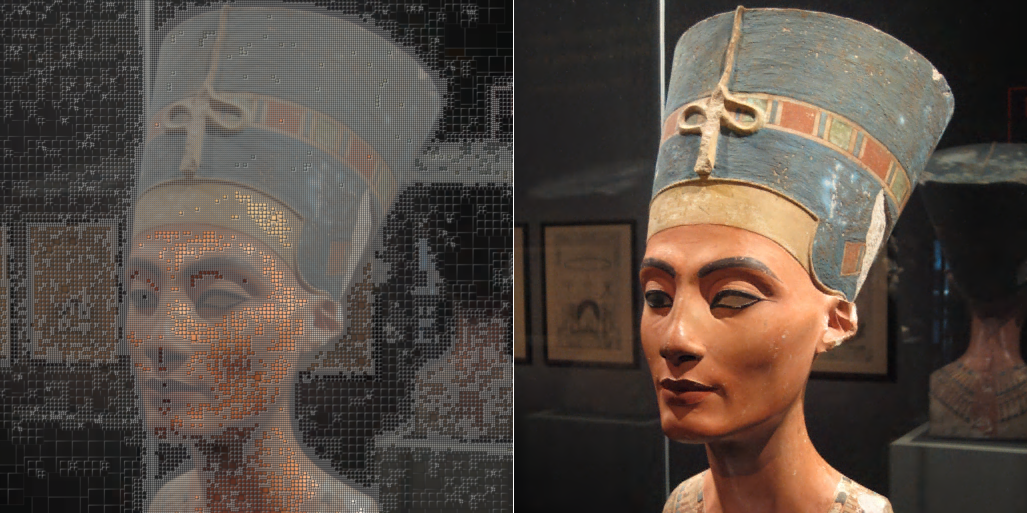 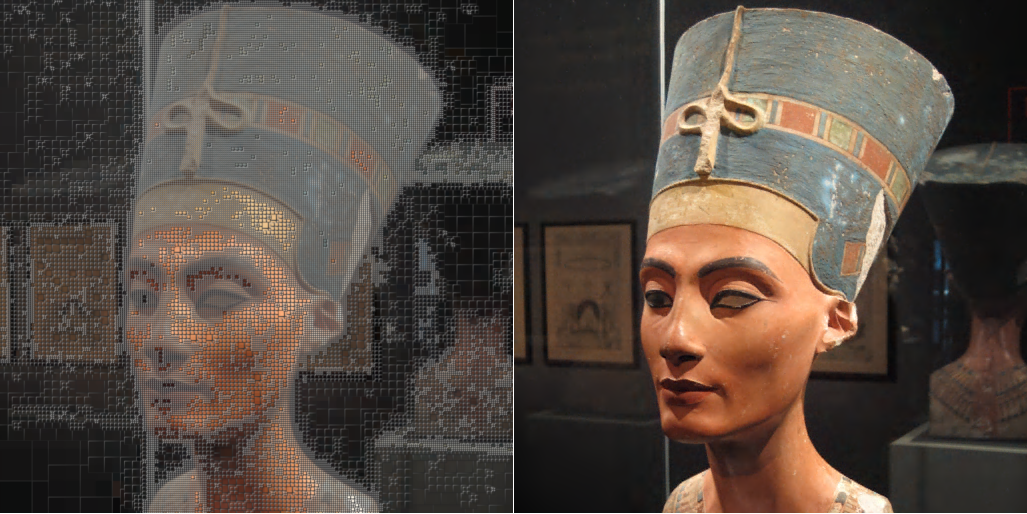 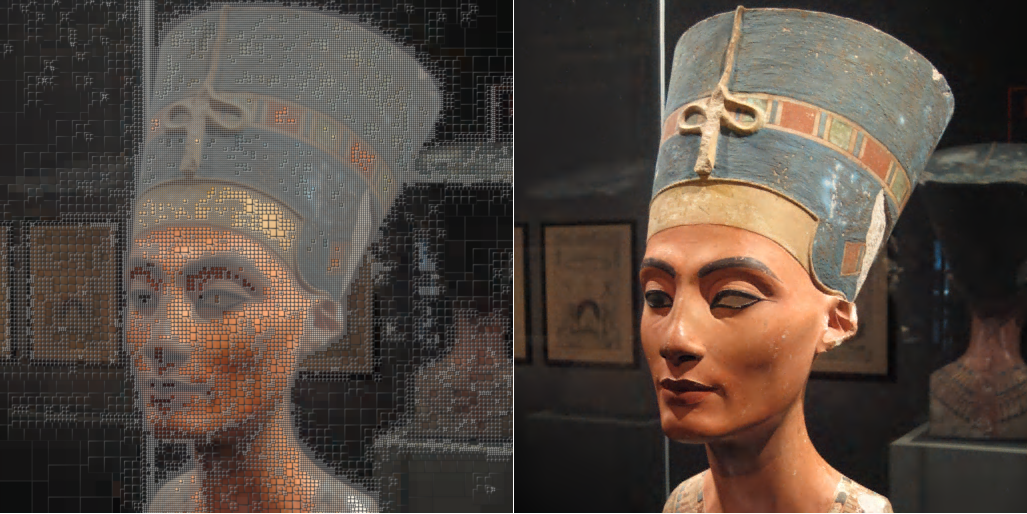 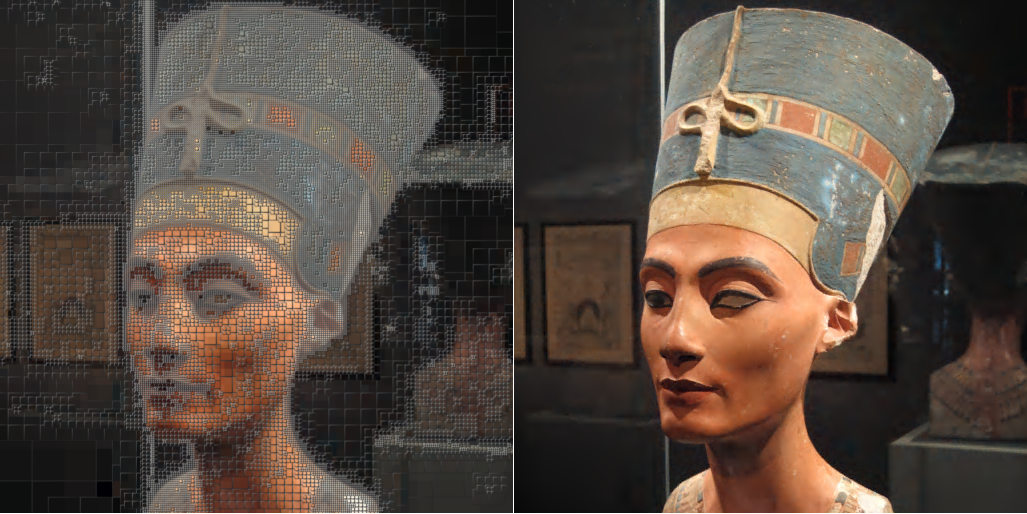 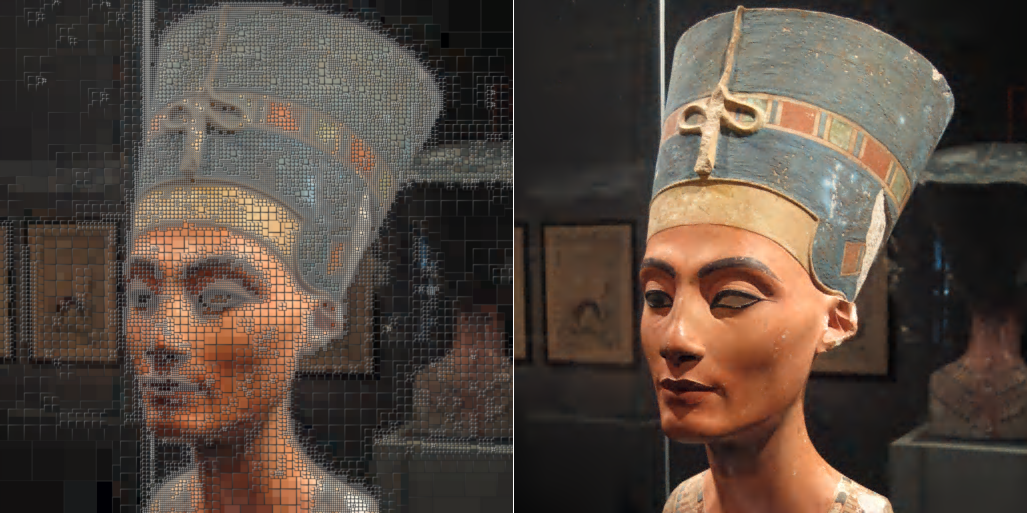 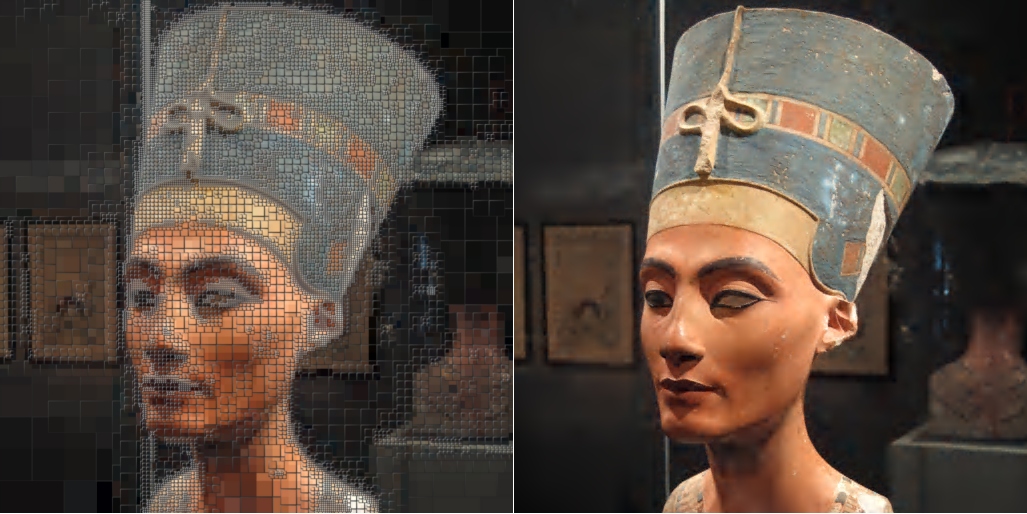 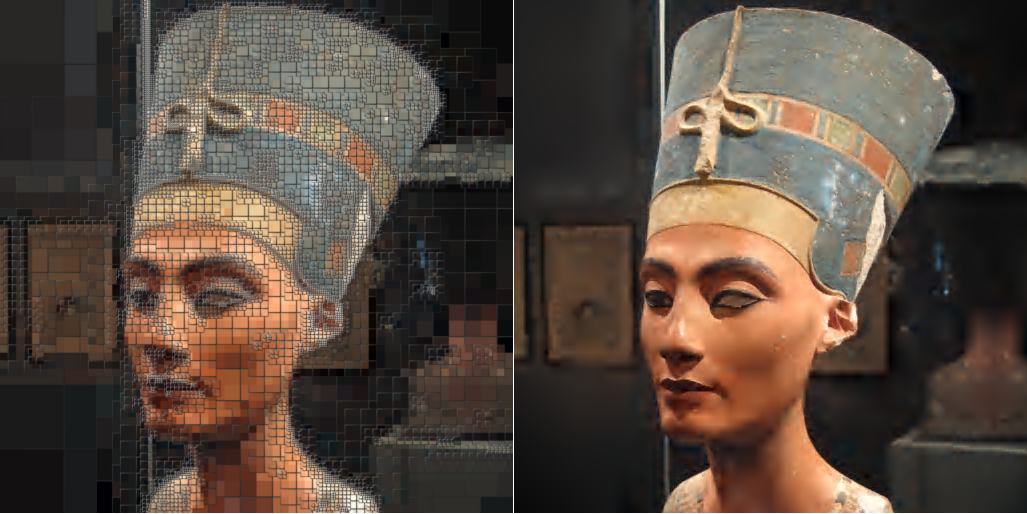 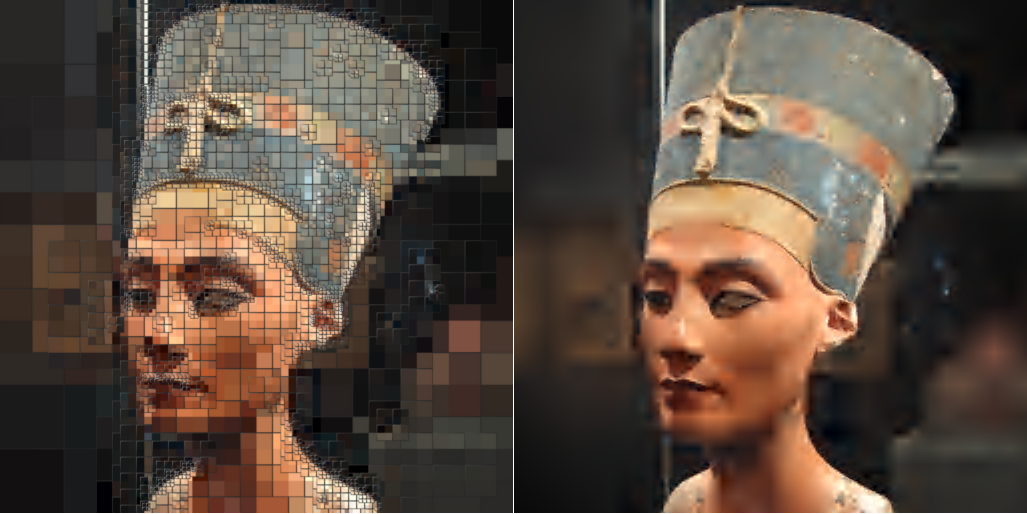 Compressed Random-Access Trees
Introduction
Encoding:
Compressing Tree Data
Compressing Tree Topology
Decoding: 
Random access
Caching strategies
Applications and Results
Conclusion
Compressing Tree Topology
Naïve tree:
A
F
G
A
 B
 C
B
C
D
E
D
F
G
E
Autumnal tree:  [Fabbrini1986]
B
C
A
B
 C
C
D
E
D
F
G
D
E
Each child field has either data or pointer(based on 1 flag bit)
Both data & pointer encoded into 7 bits
- data: 128-entry VQ codebooks
- pointers: quantized relative offsets
F
G
Compressing Tree Topology
Relative offsets:
10123
10128
10332
10621
11113
A
Subtree A1
Subtree A2
Subtree A3
Subtree A4
Memory
10128
A
A
10128
+0
10332
+204
= 17 * 12 12XX
10621
+493
= 17 * 29 29XX
11113
+985
= 17 * 58 -1
A1
A2
A3
A4
Per-level scaling
(optimized)
Compressing Tree Topology
0.36 bytes / node
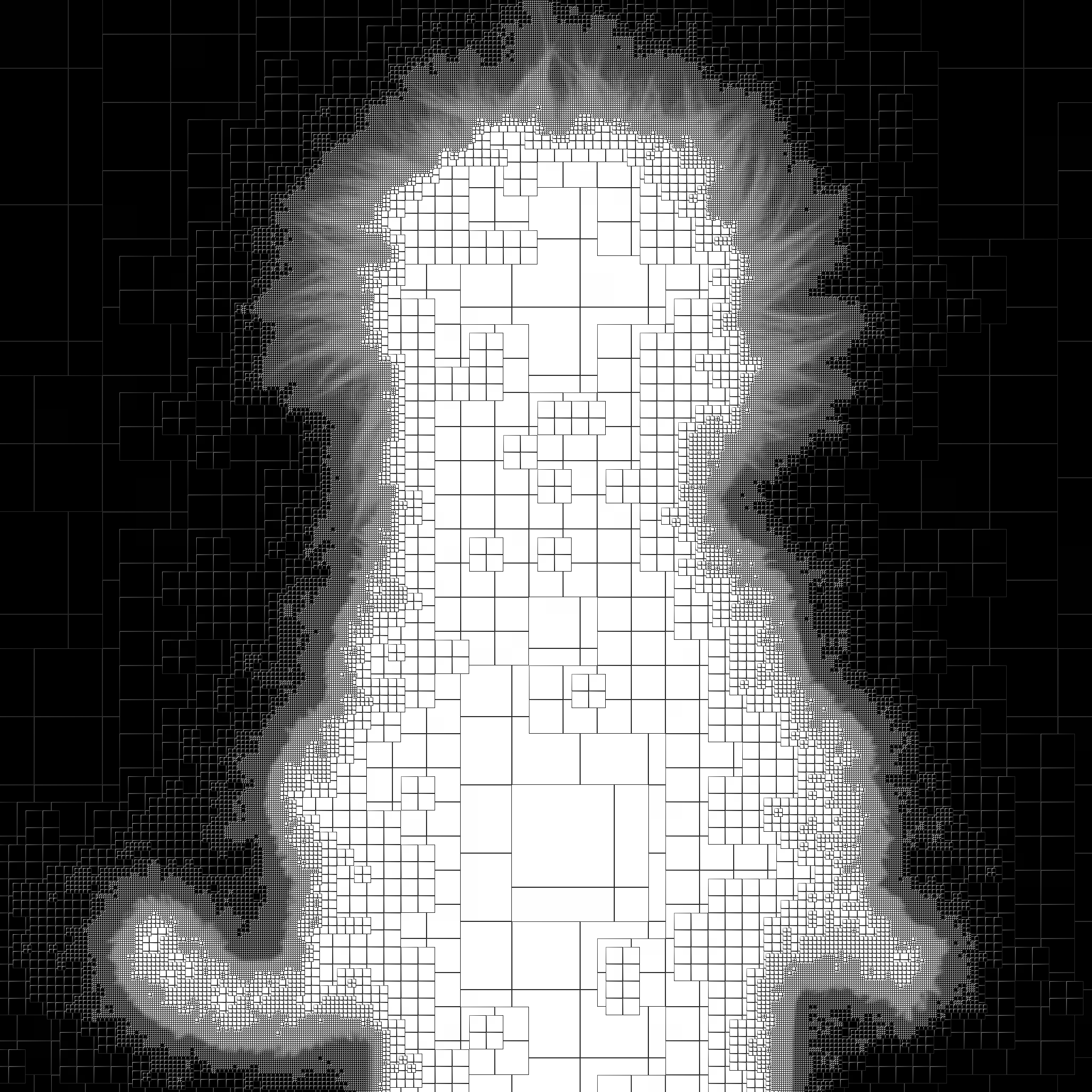 Compressed Random-Access Trees
Introduction
Encoding:
Compressing Tree Data
Compressing Tree Topology
Decoding: 
Efficient access
Caching strategies
Applications and Results
Conclusion
Efficient Access
Follow all 4 paths down the tree
Easy trilinear interpolation
Floating point
Caching strategies
LRU cache on nodes

Last query ‘stack’
	 Restart descent as low as possible
Efficient Access
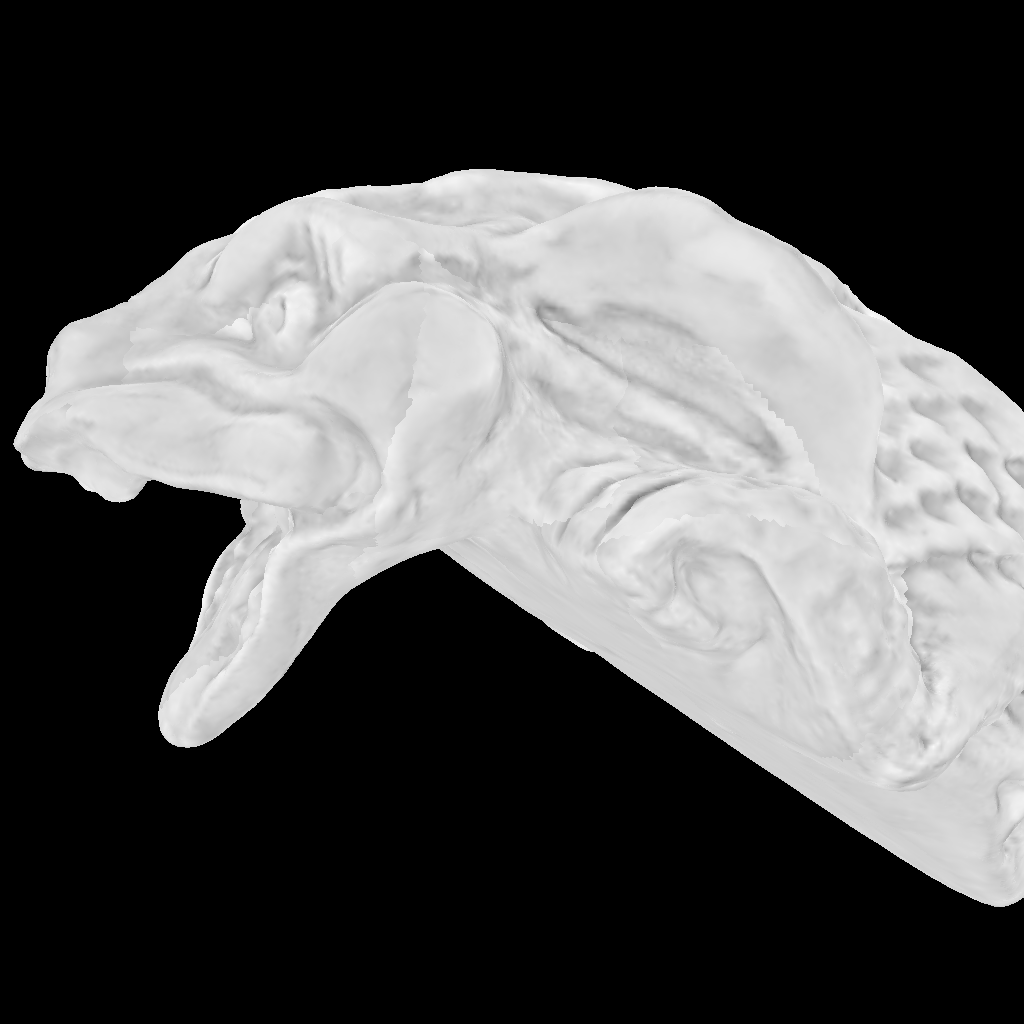 Compressed lightmap
    2.05 bits/pixel
Mesh and texture from MIT CSAIL
Compressed Random-Access Trees
Introduction
Encoding:
Compressing Tree Data
Compressing Tree Topology
Decoding: 
Efficient access
Caching strategies
Applications and Results
Conclusion
Applications
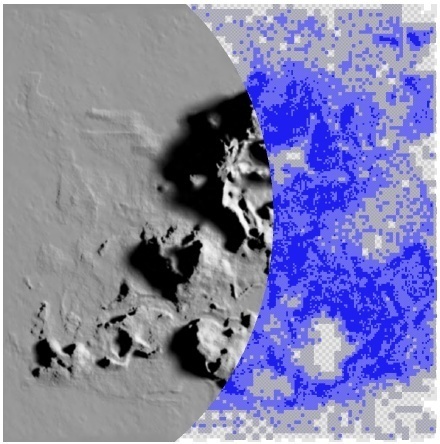 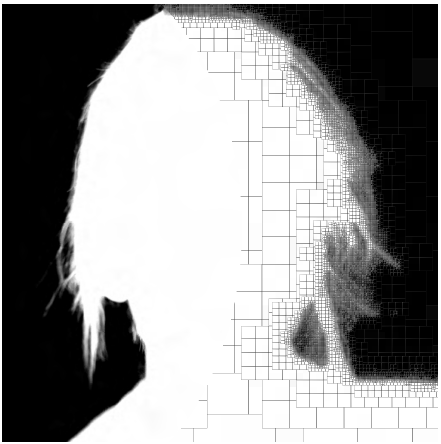 (BC4U: 4 bpp 48.8 dB
Our : 2.2 bpp)
Lightmap 10252
1.0 bpp, 44.2 dB
Alpha matte 10252
0.4 bpp, 51.2 dB
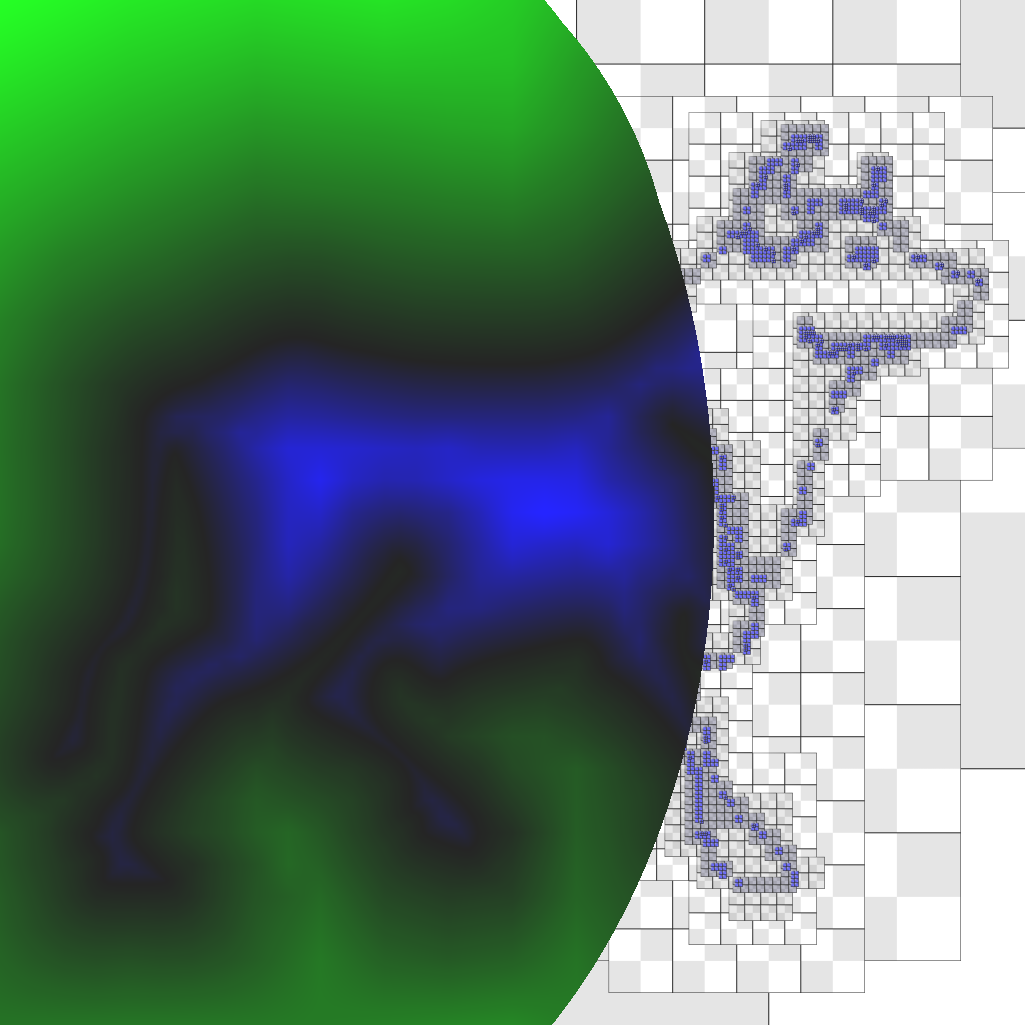 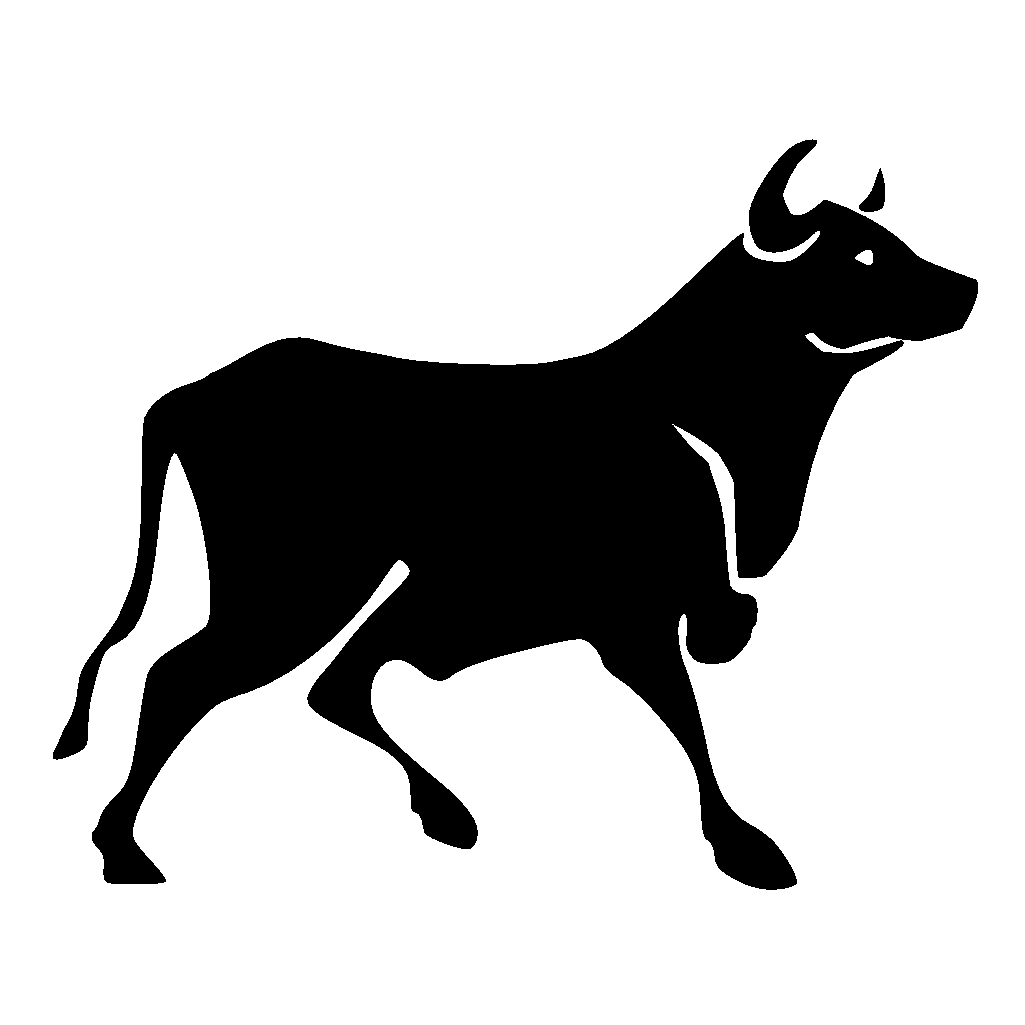 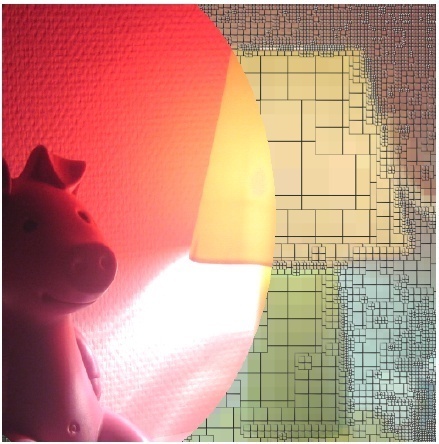 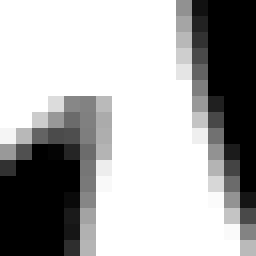 Distance field
0.07 bpp
HDR image
5 bpp
8 KB vs. bitmap 131 KB
HDR Images
Luminance often coherent over large regions
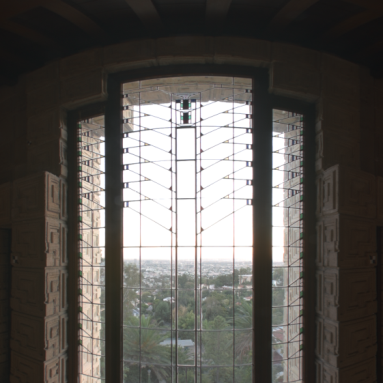 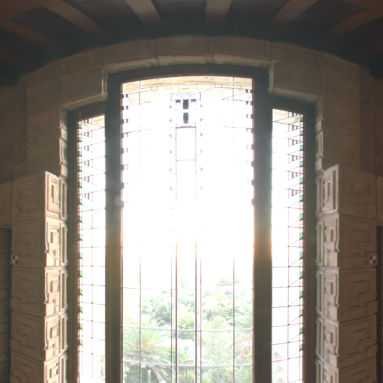 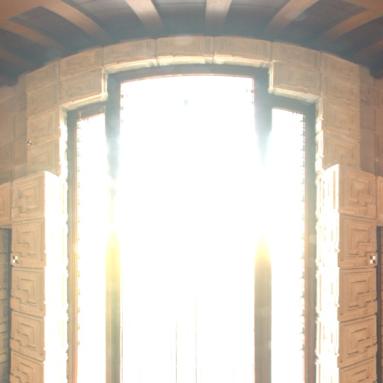 HDR Images
Compression:
Aggressive tree-compression of log(RGB)
DXT compression of LDR residuals
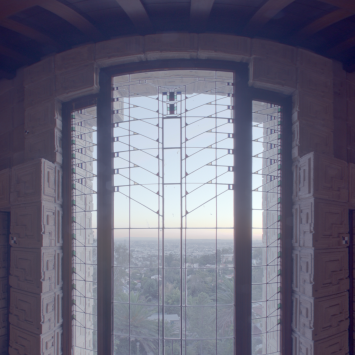 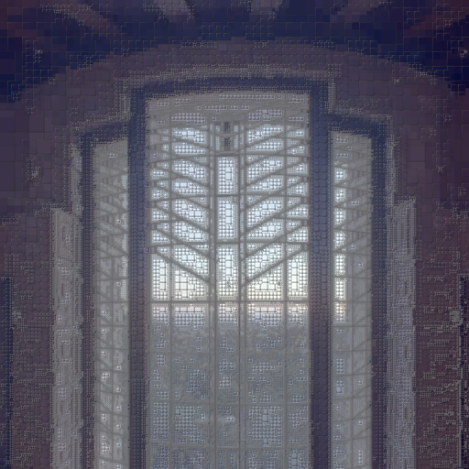 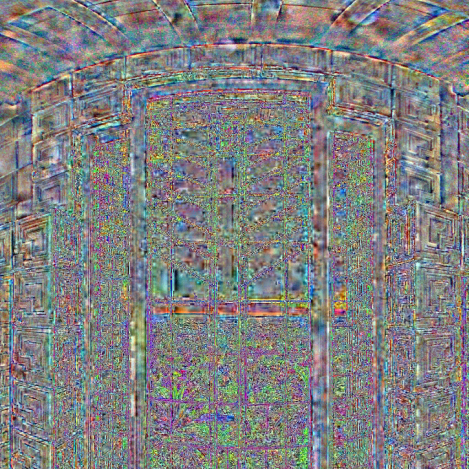 Original
log[RGB]
Tree-compressed (1 bpp)
log[RGB]
Residuals DXT (4 bpp)
(LDR)
GPU implementation of decoder
5 bpp instead of 48 bpp
650KB instead of 6.3MB
Limitations and Future Work
Uniform detail
e.g. Color images
Construction
Starts with complete tree
 Prune tree during compression
Access cost
Practical but slow nonetheless
Progressive loading
 Exploit relative offsets
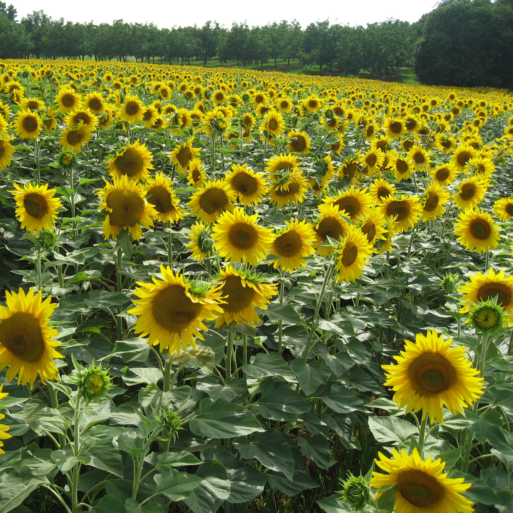 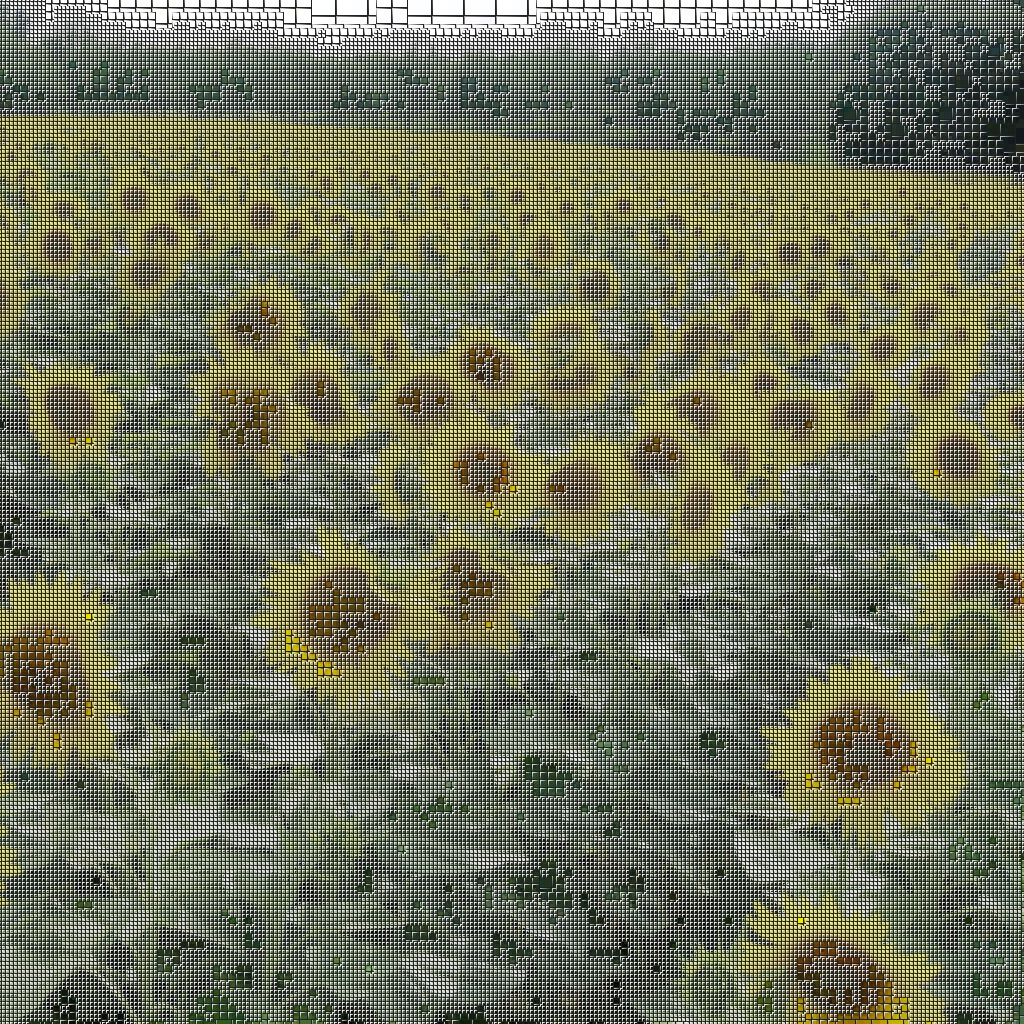 3.52 bpp; 31 dB
Summary: Compressed random-access trees
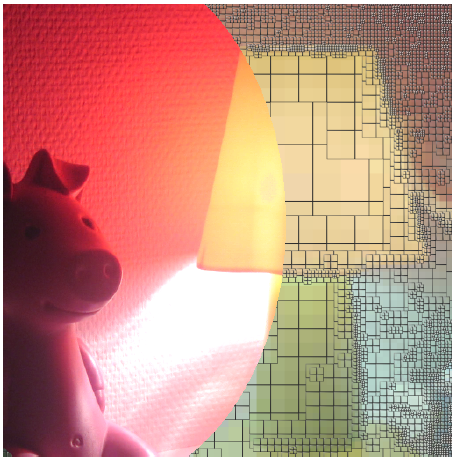 Hierarchical prediction
Primal subdivision
Aggressive compression
Fast random access
Bandwidth reduction
Applications
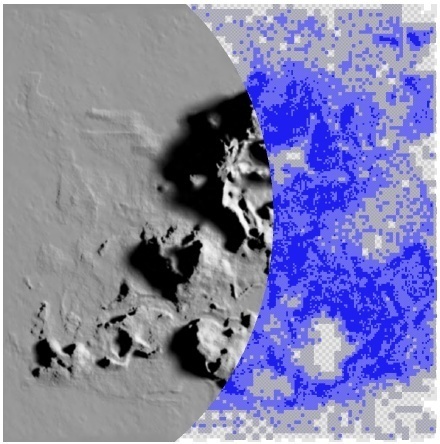 1 bit/pixel
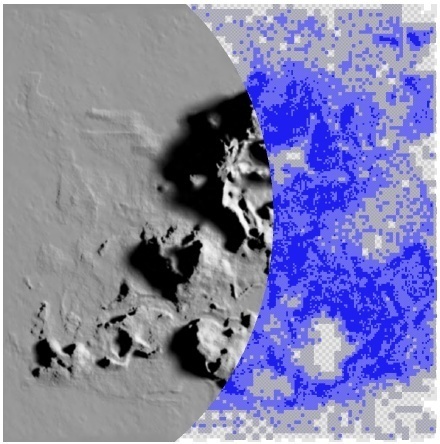 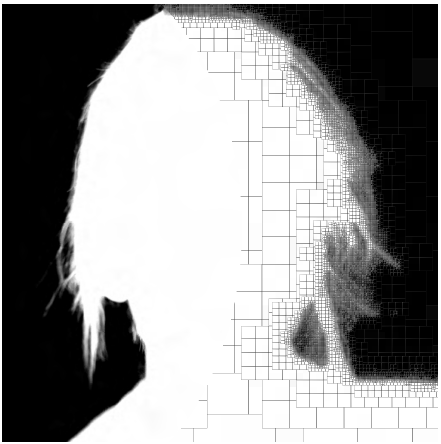 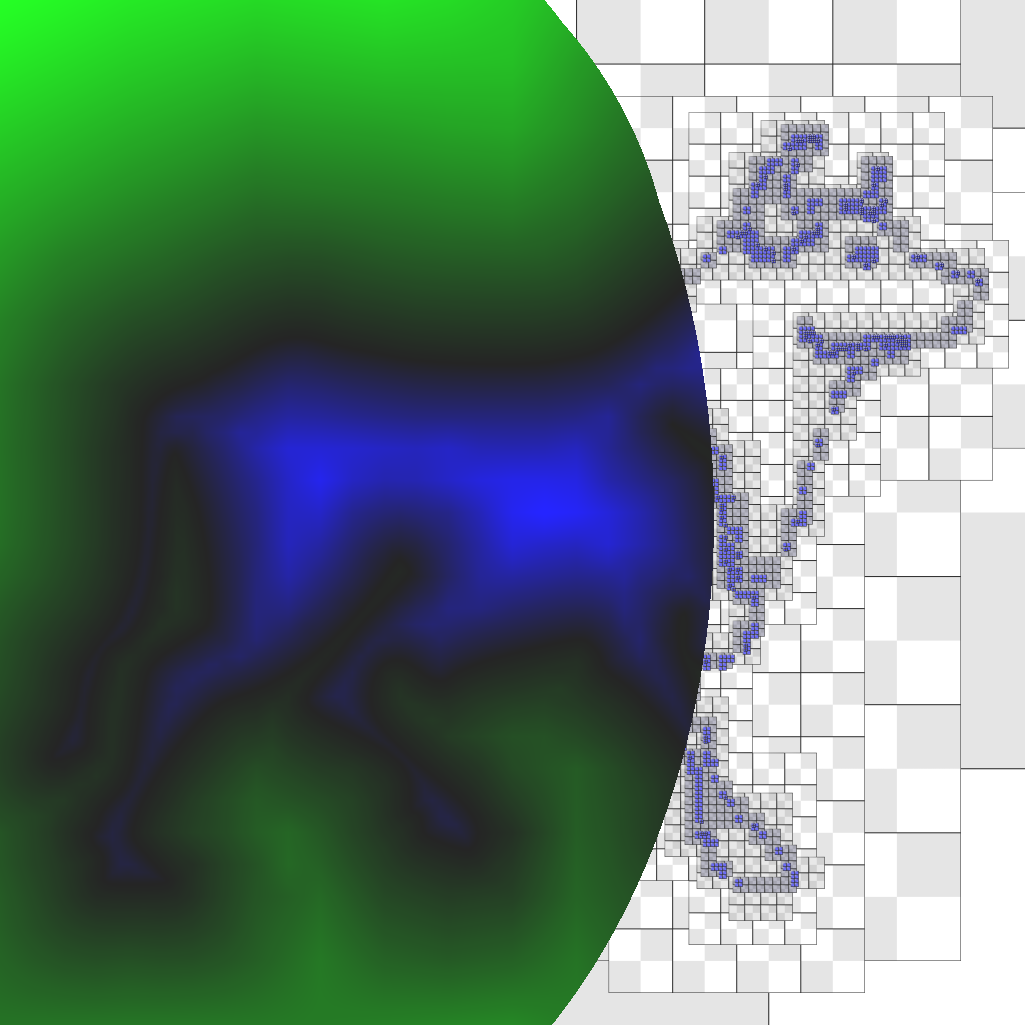 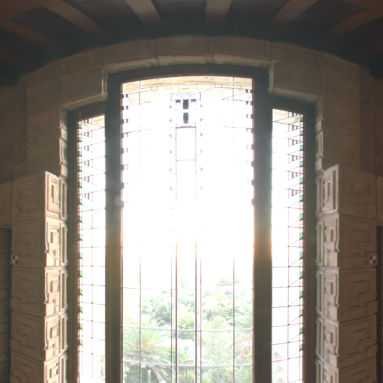 Lightmap
Alpha matte
Dist. field
HDR